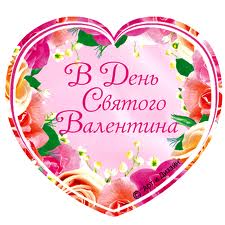 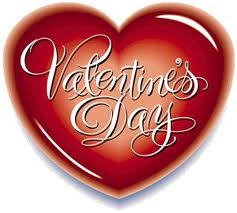 "ST. VALENTINE'S DAY"
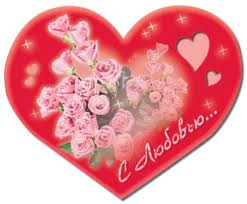 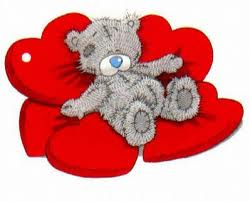 Put a circle around these words when you find them
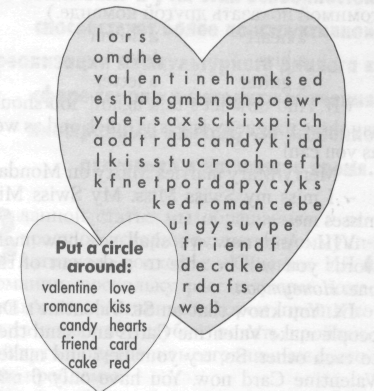 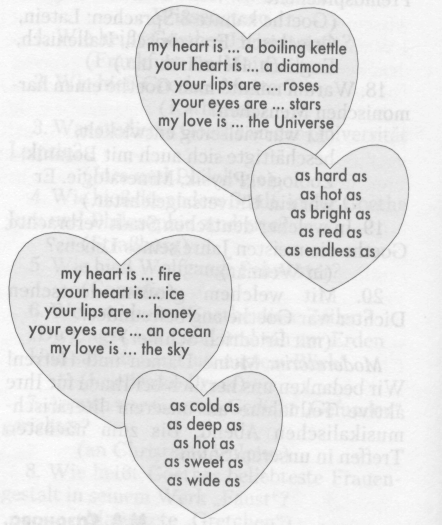 Try to pantomime 
these words to another 
team so that they can name them
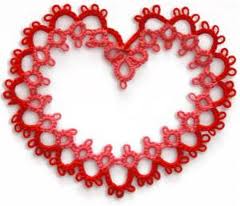 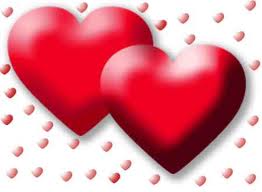 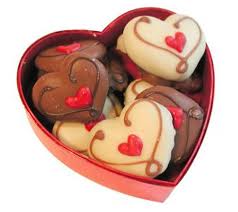 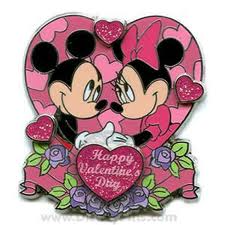 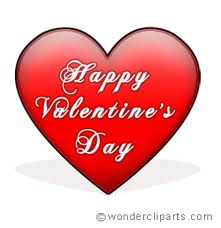 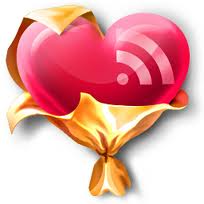